西松七景
英語領域教案設計
施妮均 黃淑絹 葉美君 林玥君 莊淳瑜 畢璞仙
課程架構
西松七景位置
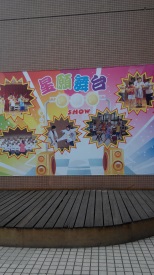 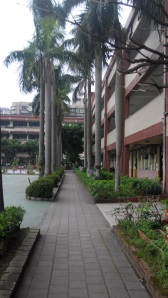 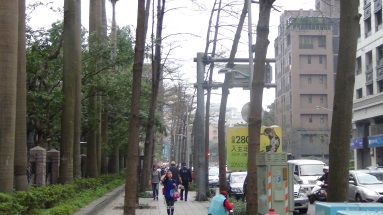 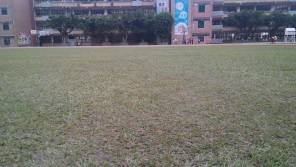 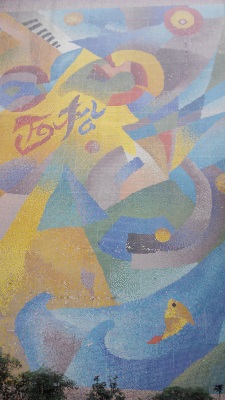 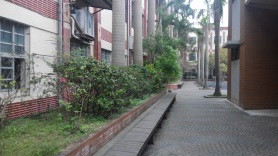 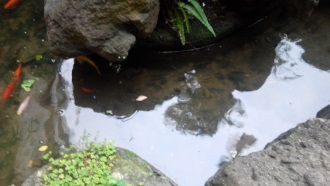 綠廊步道Xisong Boulevard
恕園陽光牆Sunshine Wall
心園Heart Garden
杜鵑步道Azalea Path
椰林大道Coconut Tree Boulevard
西松大草原Xisong Grassland
星願舞台Dream Stage
小組活動
小組任務: 以i-pad到西松七景實地拍攝照片,可以取不同角度等.

在課堂上發表時, 練習以下問答:
Q: Where are you?
A : I’m at ___________ .
Where are you?I’m at _____________.
Sunshine Wall
Where are you?I’m at ______________.
Azalea Path
Where are you?I’m at ________________.
Dream Stage
Where are you?I’m at _______________.
Heart Garden